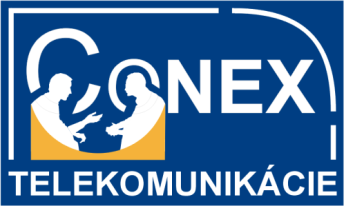 2N® BRI brány2N® VoiceBlue MAX
2N® BRI brány
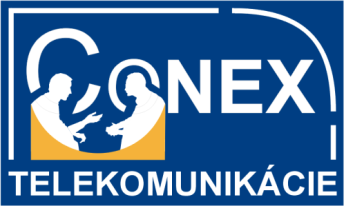 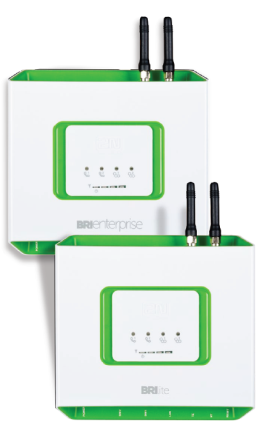 2N® BRI Lite
Připojím NT nebo TE port
2N® BRI Enterprise
Připojím NT a TE port současně (brána mezi PBX a PSTN)
2GSM nebo 2 GSM/UMTS verze
ISDN (BRI, DSS1)
VoIP (SIP, licencováno)
Monitoring ISDN linky
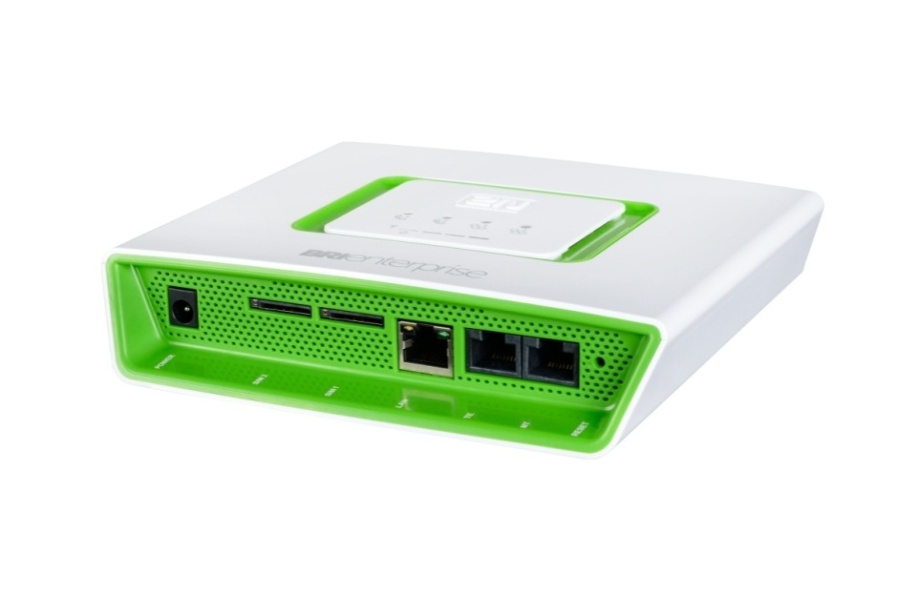 [Speaker Notes: Monitoring – sledování L1 a L2 (mezi PBX a PSTN) a následné info SMS až na 3 tel. Čísla
Současně brána posíla SMS keep alive – ( při výpadku jen propojí BRI porty – rele)

Na VoIP jsou 4 kanály]
2N® BRI brány - LCR
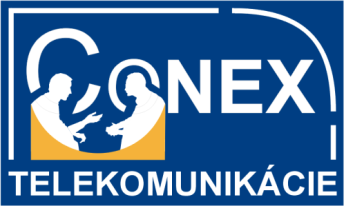 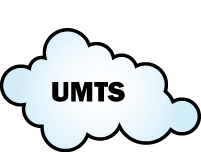 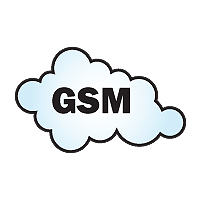 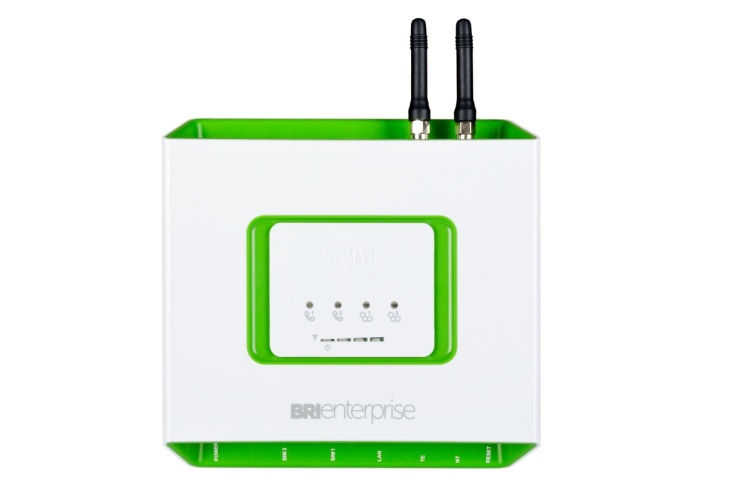 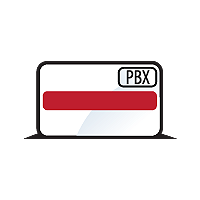 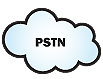 ISDN
ISDN
BRI
BRI
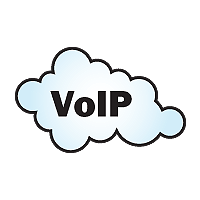 [Speaker Notes: LCR dvě destinace GSM, GSM, nebéo GSM,BRI (VoIP) a možný přepad do VoIP, nebo BRI]
2N® BRI brány - záloha
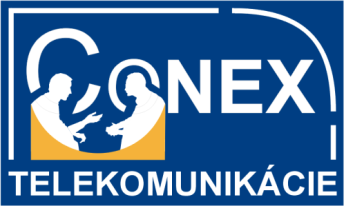 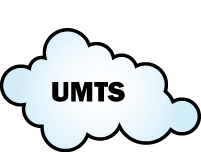 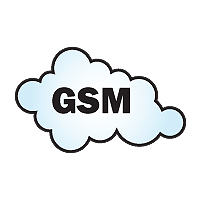 BRI brány spojují hovory přes VoIP
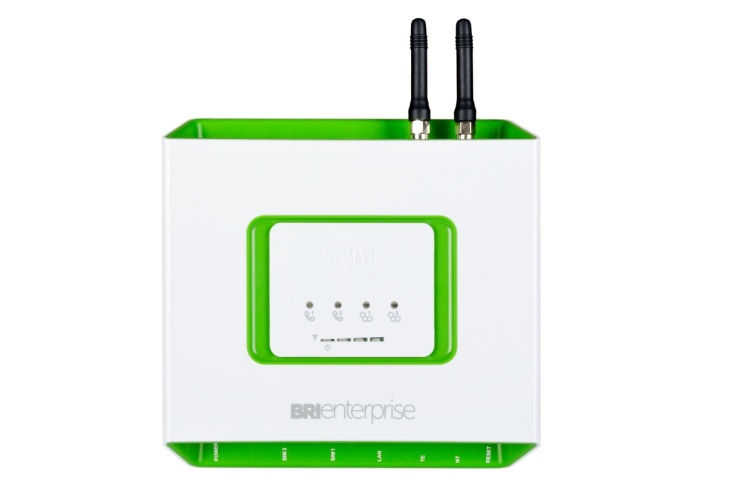 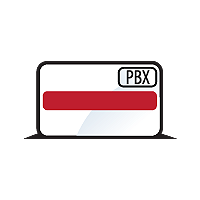 ISDN
Pokud vypadne spojení, hovory jsou směrovány do GSM/UMTS
BRI
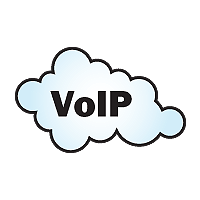 [Speaker Notes: Přes registraci, pokud registrace neodpoví, tak směrujeme na GSM (keep alive pakety)]
2N® BRI brány - ME
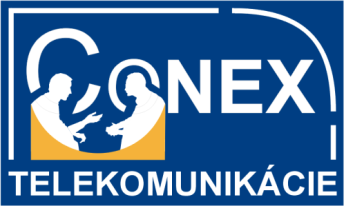 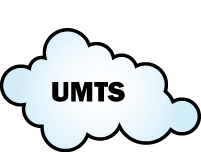 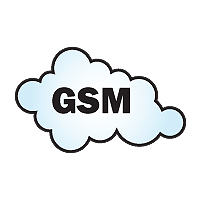 BRI brány poskytují 2N® Mobility Extension
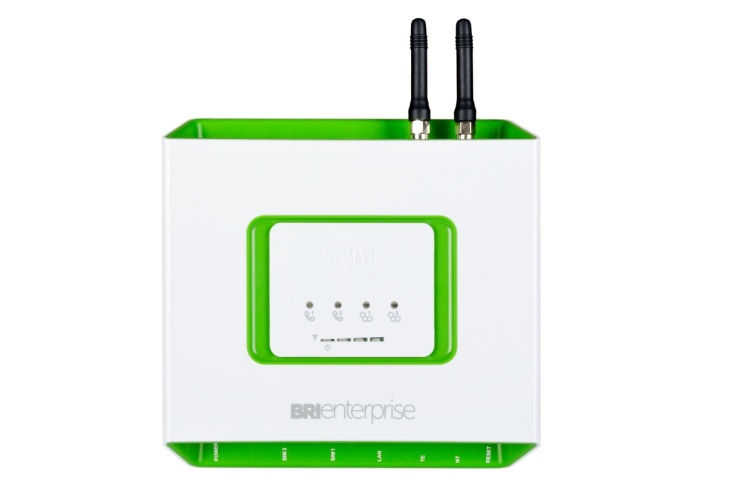 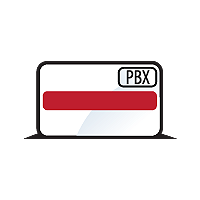 ISDN
Hovor je směrován na stolní a mobilní telefon
BRI
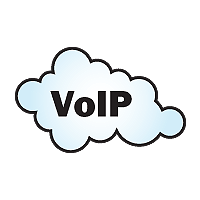 [Speaker Notes: Toto zatím není…..chcete to?
Michal to chce smazat!!!!]
2N® VoiceBlue MAX
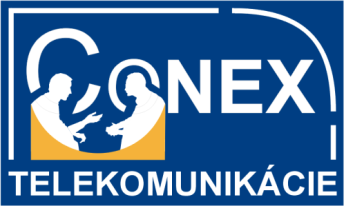 4 FXS porty porty pro připojení ústředny nebo telefonů
4 GSM nebo 4 GSM/UMTS
1 Ethernet port (VoIP, Nastavení, SMS)
Instalace do racku (1U), 1 anténa
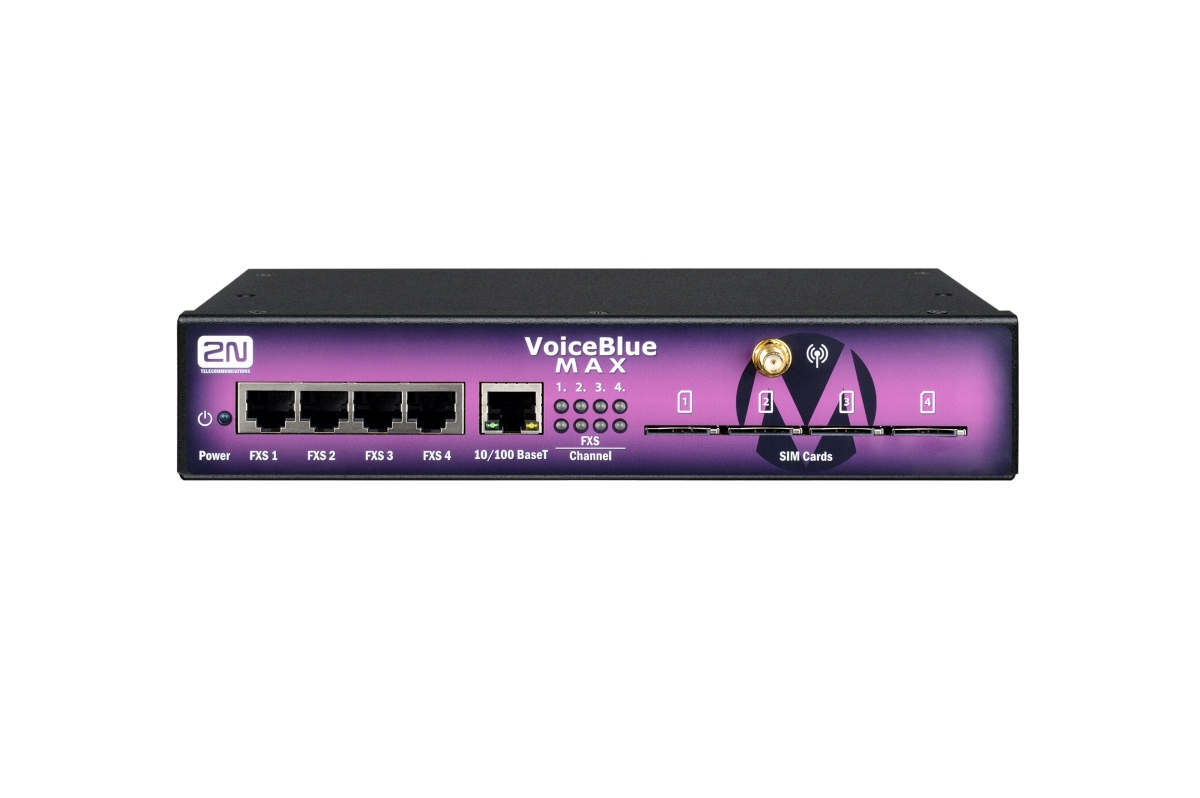 [Speaker Notes: 4 SIM, je možné dělat LCR
Jinak to jsou 4 x EasyGate v jednom…
Není to ústředna
IP – GSM
 nebo FXS – GSM –
Vnitřek VBN – web interface
VoIP rozhrani je licencované – Licence VoIP pro 4 kanály]
2N® VoiceBlue MAX LCR
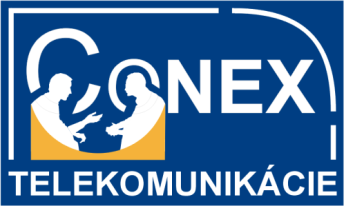 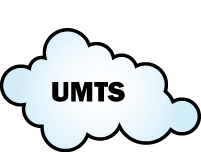 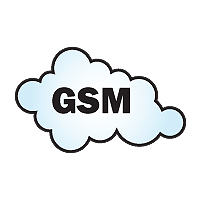 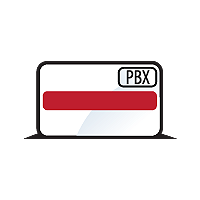 4 analogové
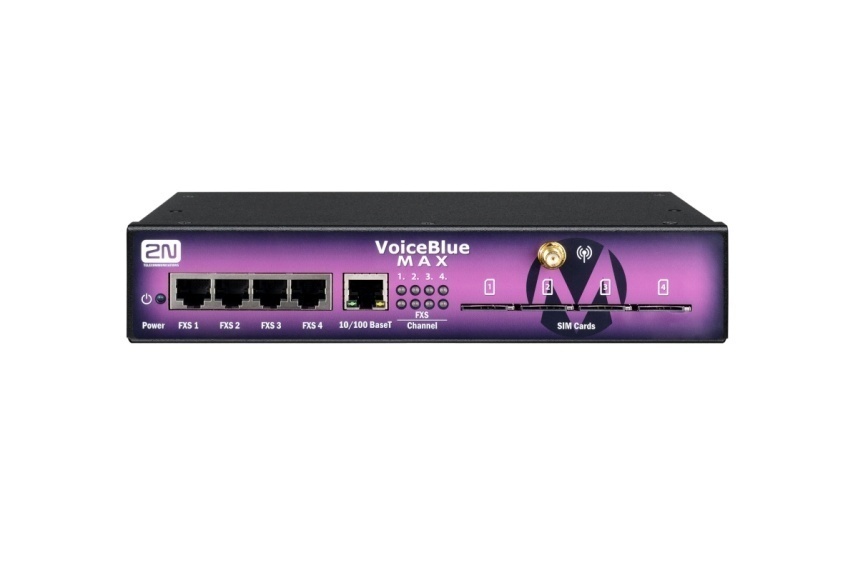 linky
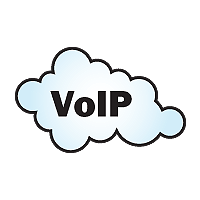 [Speaker Notes: I z VoiP do UMTS/GSM také i do analogu]
2N® VoiceBlue MAX záloha
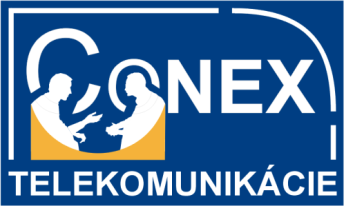 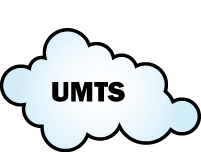 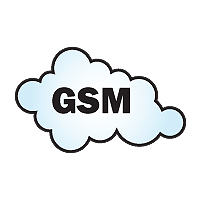 VoiceBlue MAX spojuje hovory přes VoIP
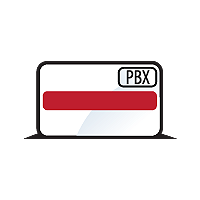 4 analogové
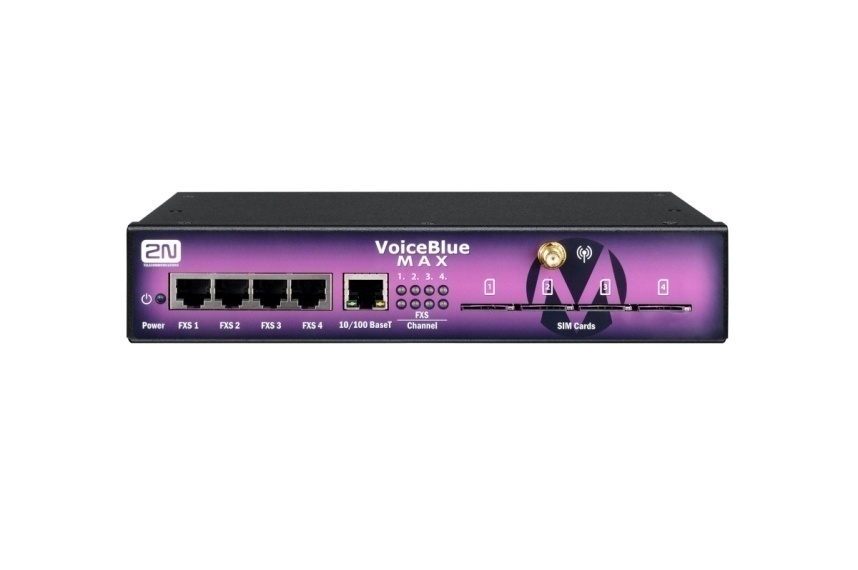 Pokud vypadne spojení, hovory jsou směrovány do GSM/UMTS
linky
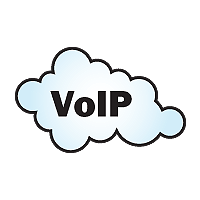 Společné vlastnosti bran
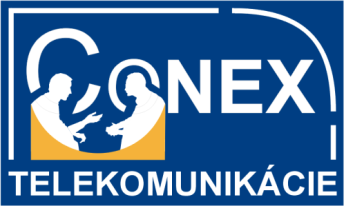 VoIP: SIP (TCP,UDP), G711u/a, G729ab
Nastavení a SMS přes Web
CallBack
Mobility Extension
Pokročilé LCR
Časové limity
Denní/měsíční limity
Balíčky volných minut
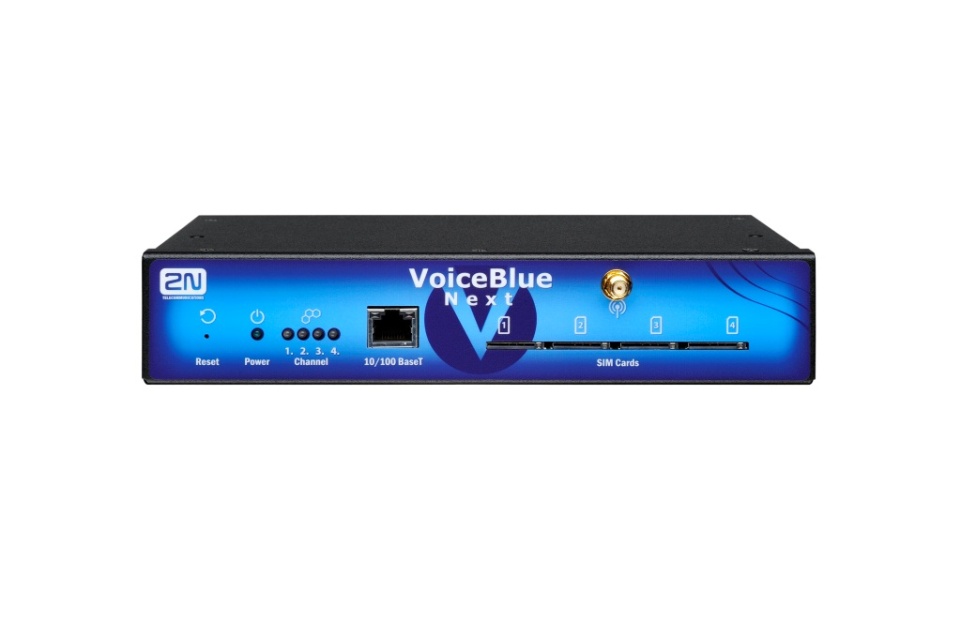 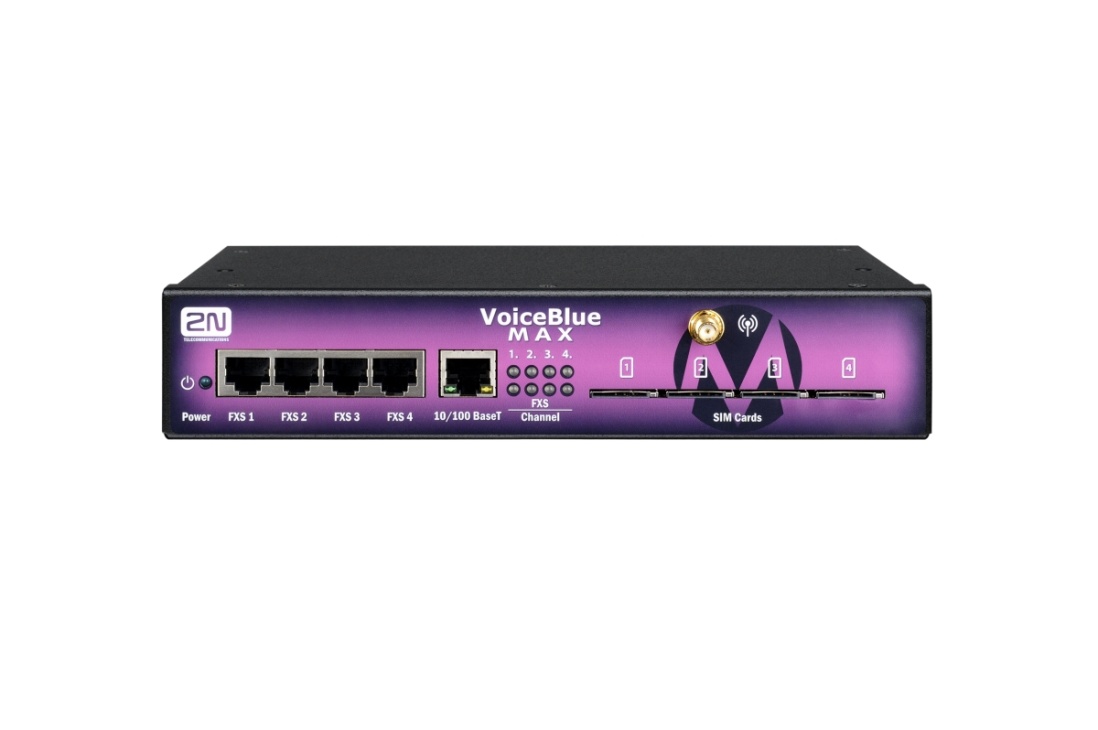 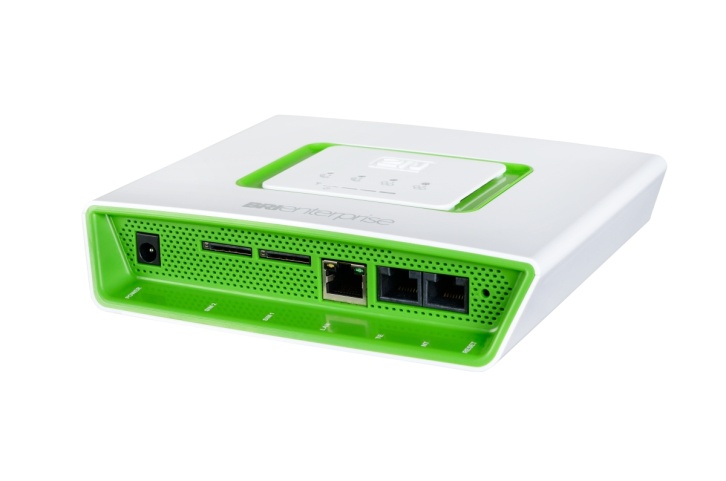 [Speaker Notes: Časové podmínky..až 90 časových podmínke ~počtu řádku v LCR]
SMS API
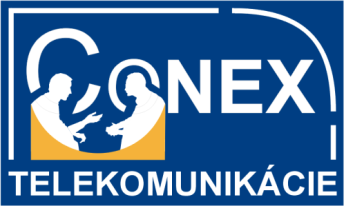 AT příkazy brány (telnet)
AT příkazy modulů (telnet)
– Obchází logiku brány, přes ovládané moduly nelze volat
Lze použít existující software třetích stran (SMS Server Tool) 
EMAIL (POP3/SMTP) – Q3 2013
SMPP – Q3 2013
Rychlost dle sítě – 5 SMS/minutu/kanál